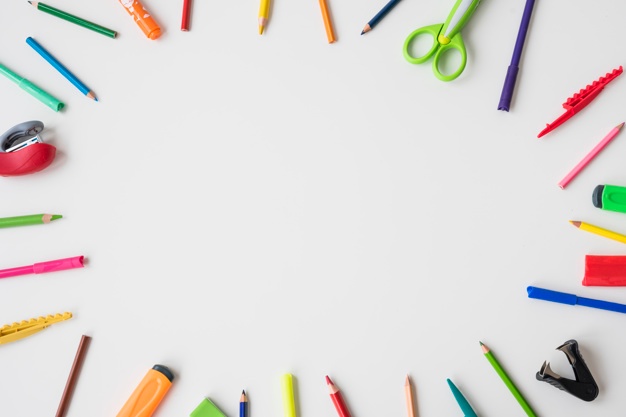 Matematika 
	 2-sinf
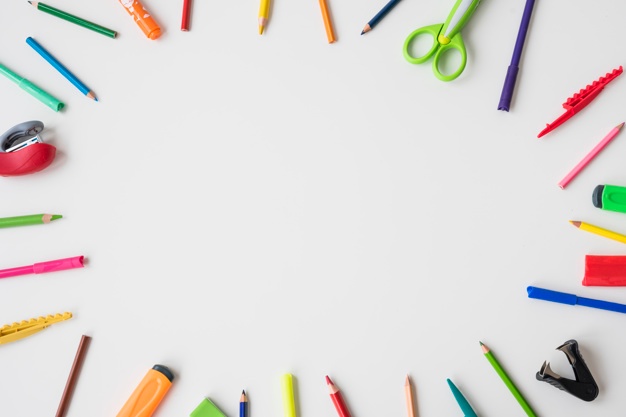 Mavzu: Jadvallar       	(165-bet. 2-dars)
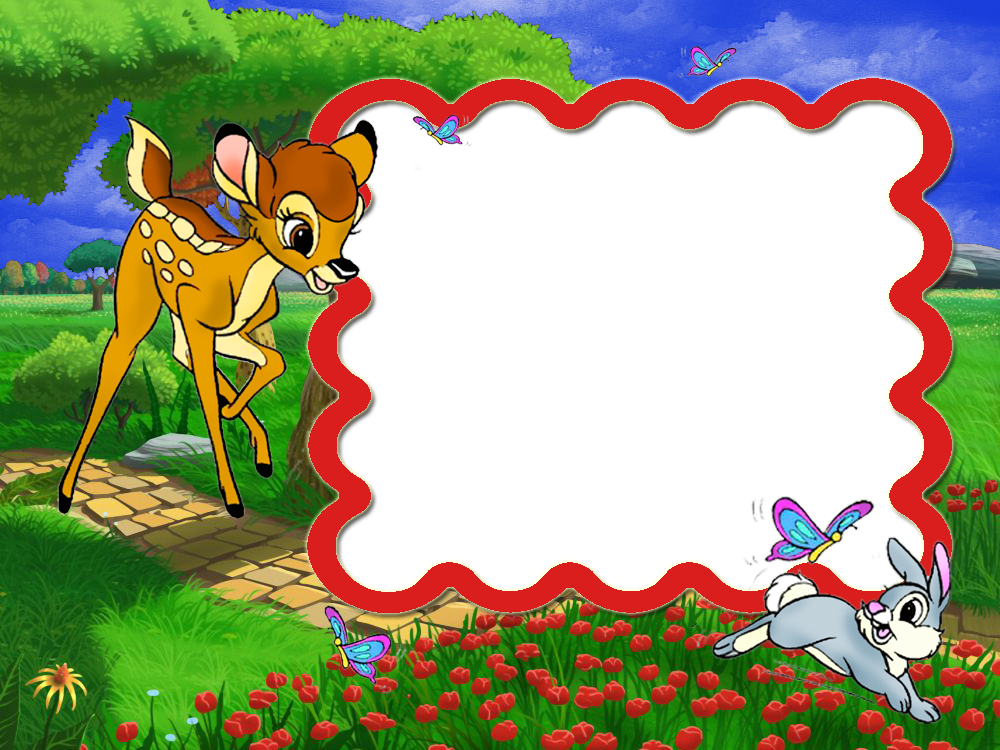 Mustaqil topshiriqni
      tekshiramiz:
   164-bet. 6-misol
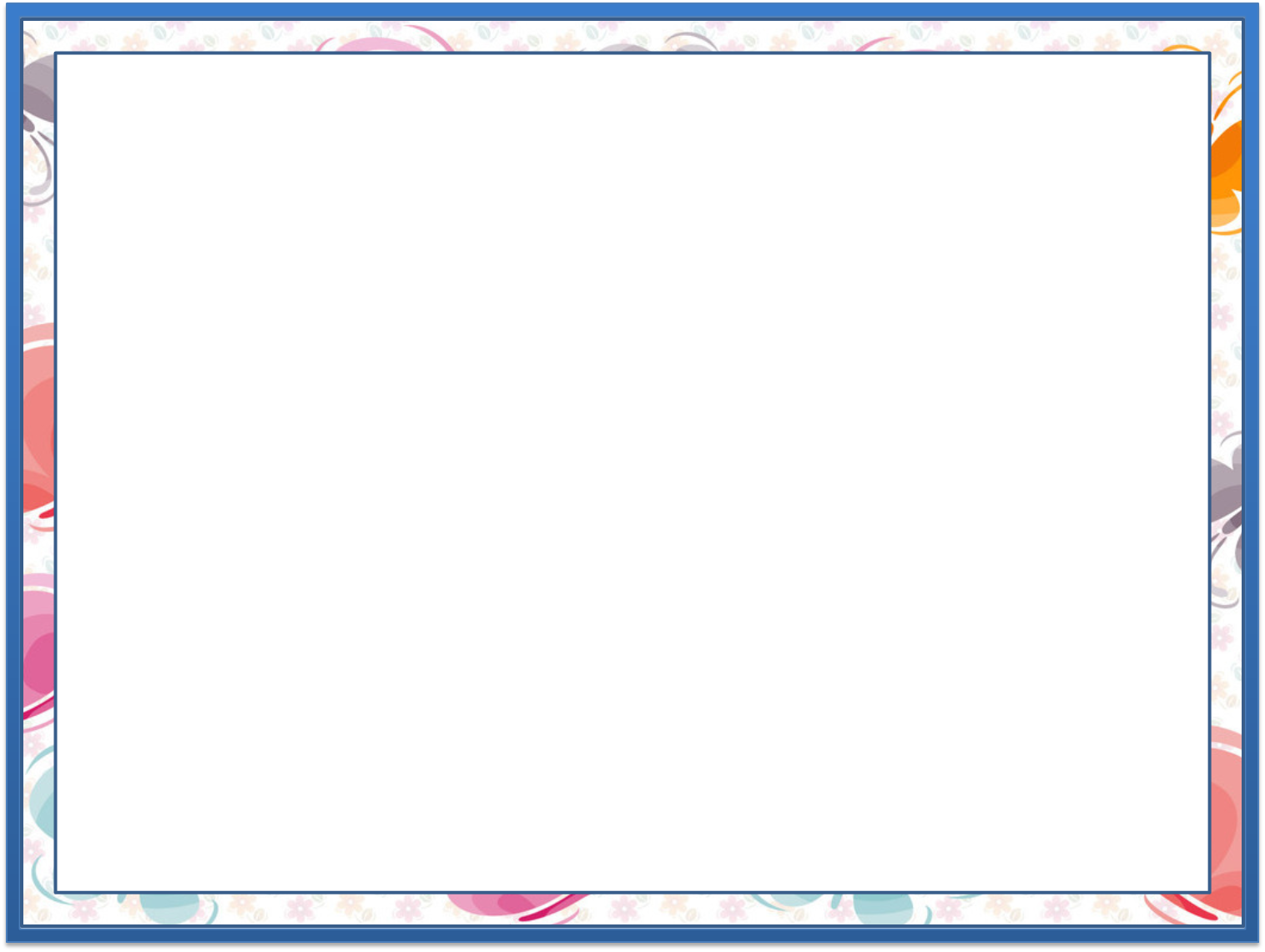 Soatlarga mos vaqtni topamiz va yozamiz.
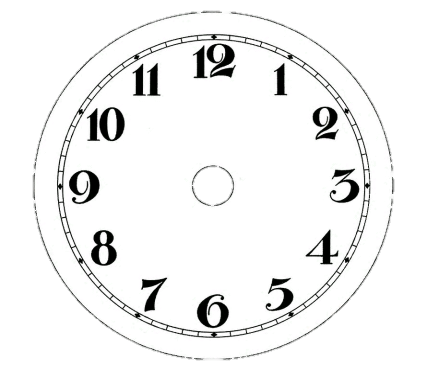 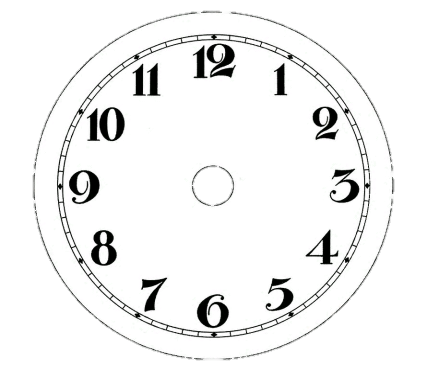 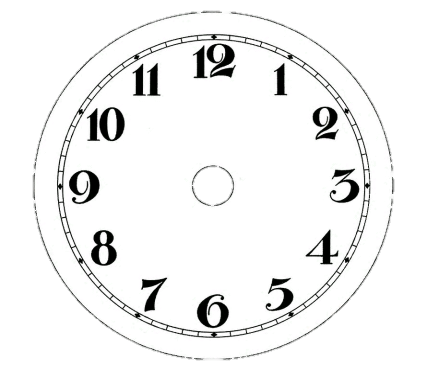 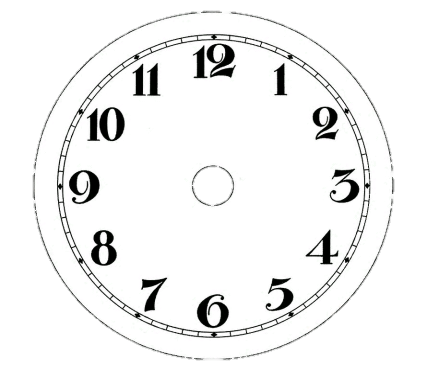 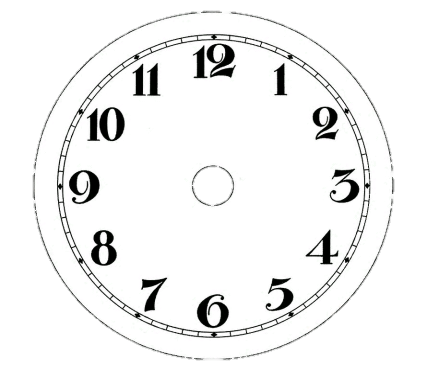 6:10
1:15
5:45
2:40
3:35
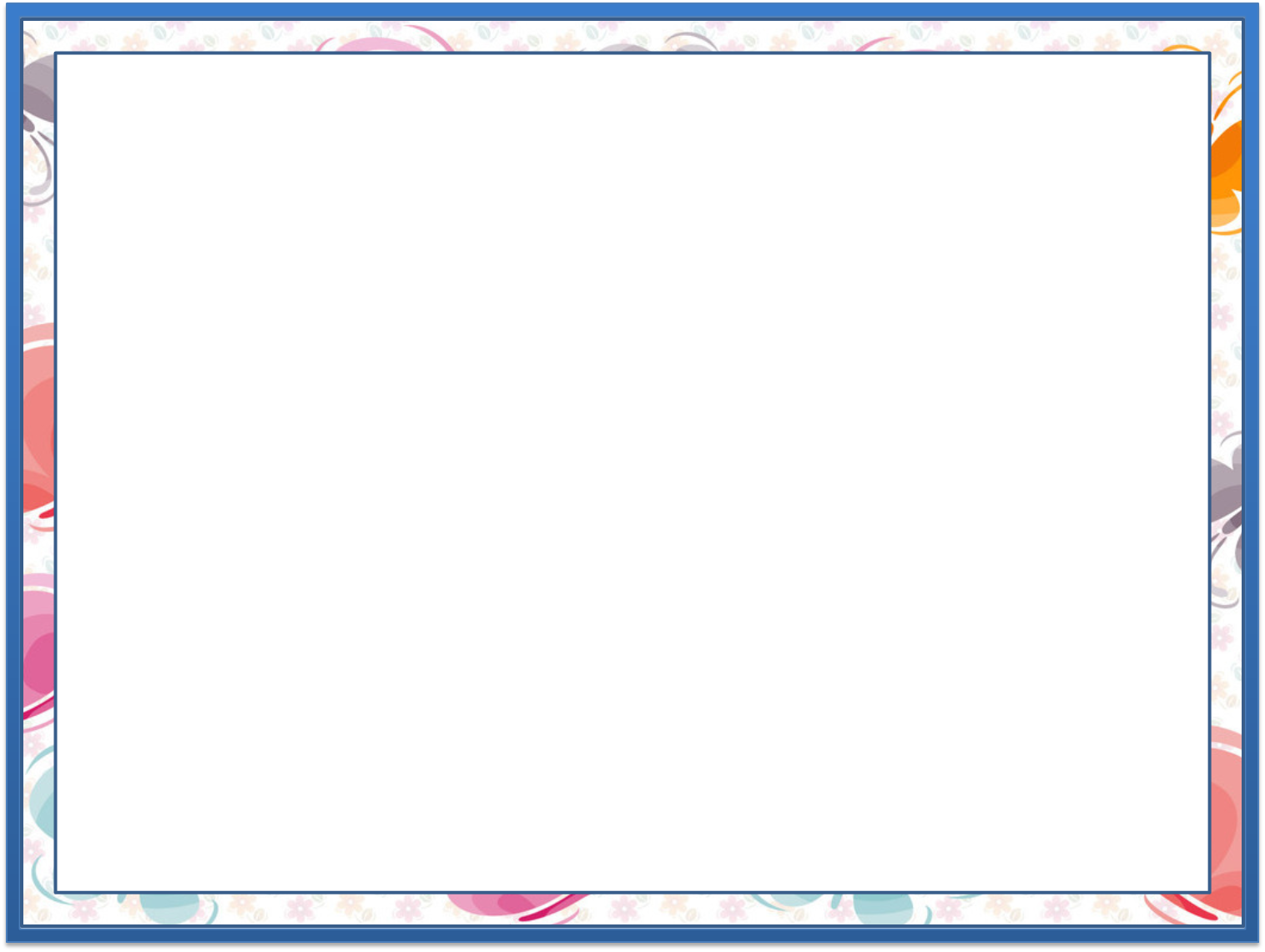 Soatlarga mos vaqtni topamiz va yozamiz.
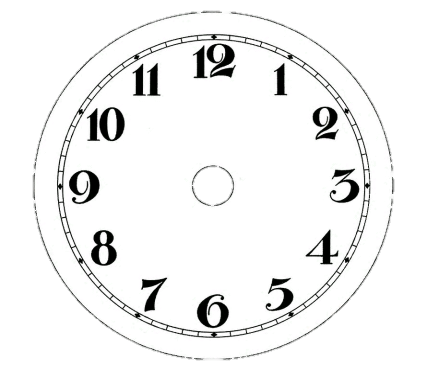 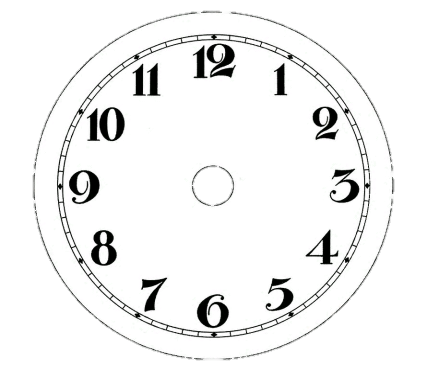 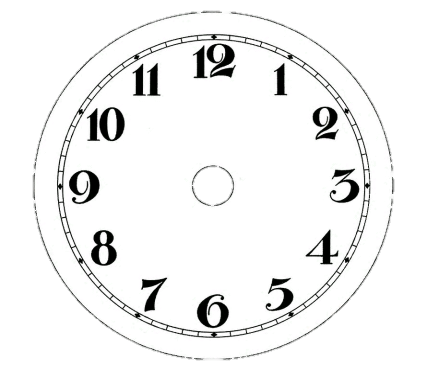 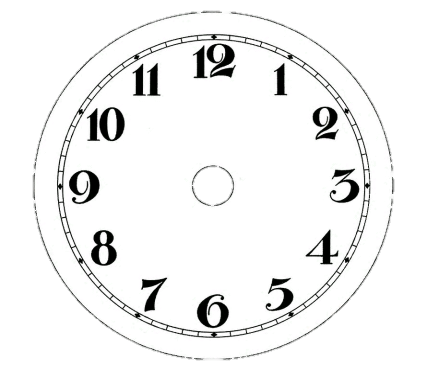 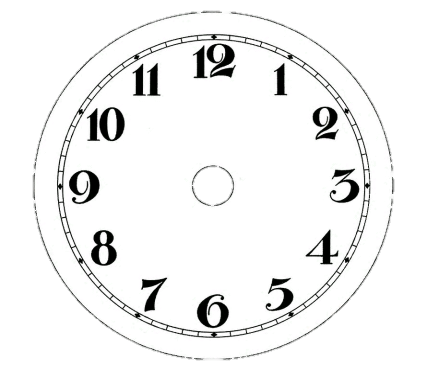 8:20
12:25
3:55
11:05
9:50
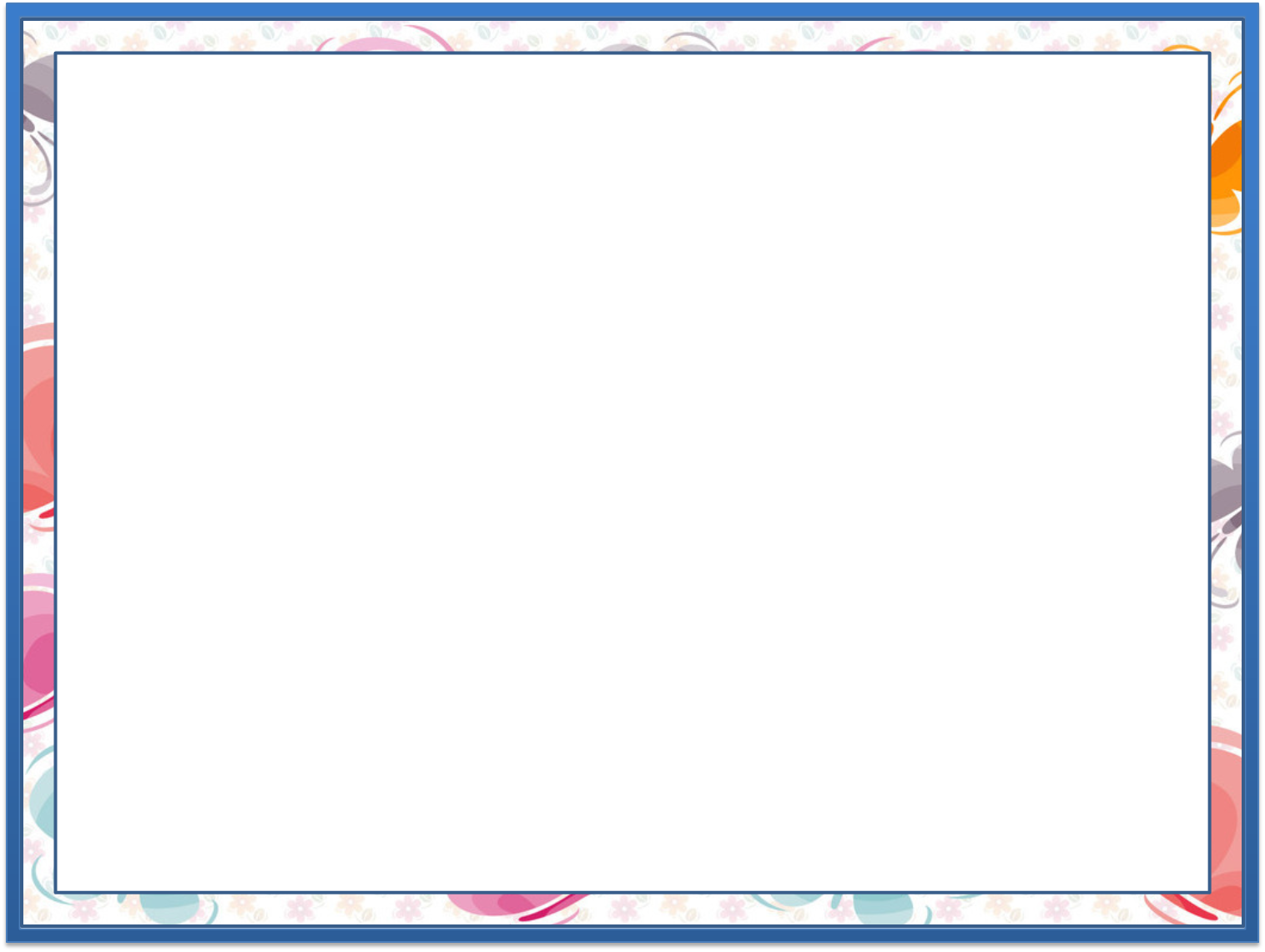 Savollarga jadvaldan foydalanib  javob  			beramiz. (165-bet)
1.
Yoqtirgan
Yoqtirgan
Yoshi
Qiziqishi
uy hayvoni
rangi
kompyuter
qora
8
it
Mahmud
qizil
o‘qish
Nozima
7
mushuk
Ikkinchi ustunda nima haqida ma’lumotlar keltirilgan?
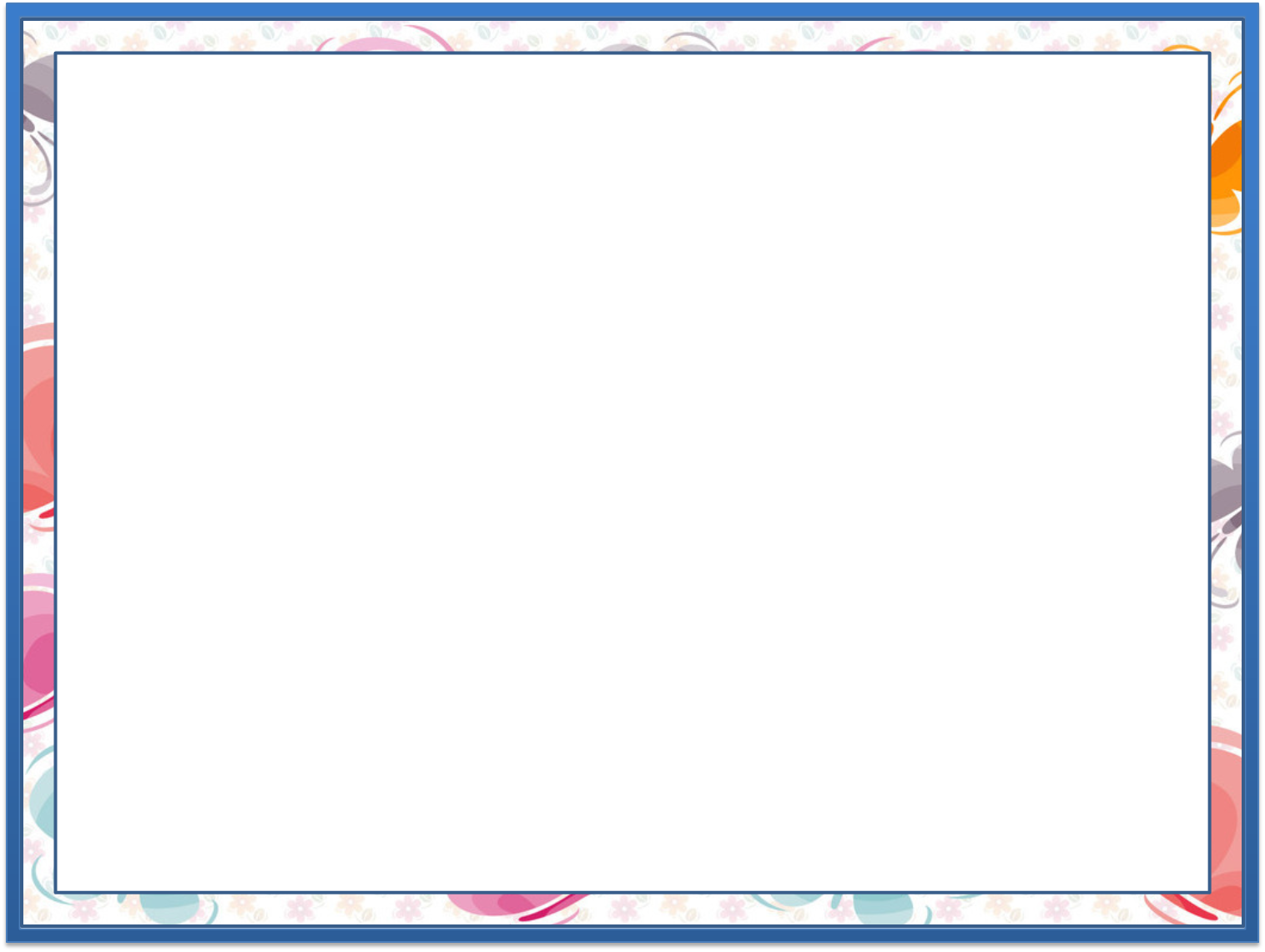 Savollarga jadvaldan foydalanib  javob  			beramiz. (165-bet)
1.
Yoqtirgan
Yoqtirgan
Yoshi
Qiziqishi
uy hayvoni
rangi
kompyuter
qora
8
it
Mahmud
qizil
o‘qish
Nozima
7
mushuk
Kim qora rangni yoqtiradi?
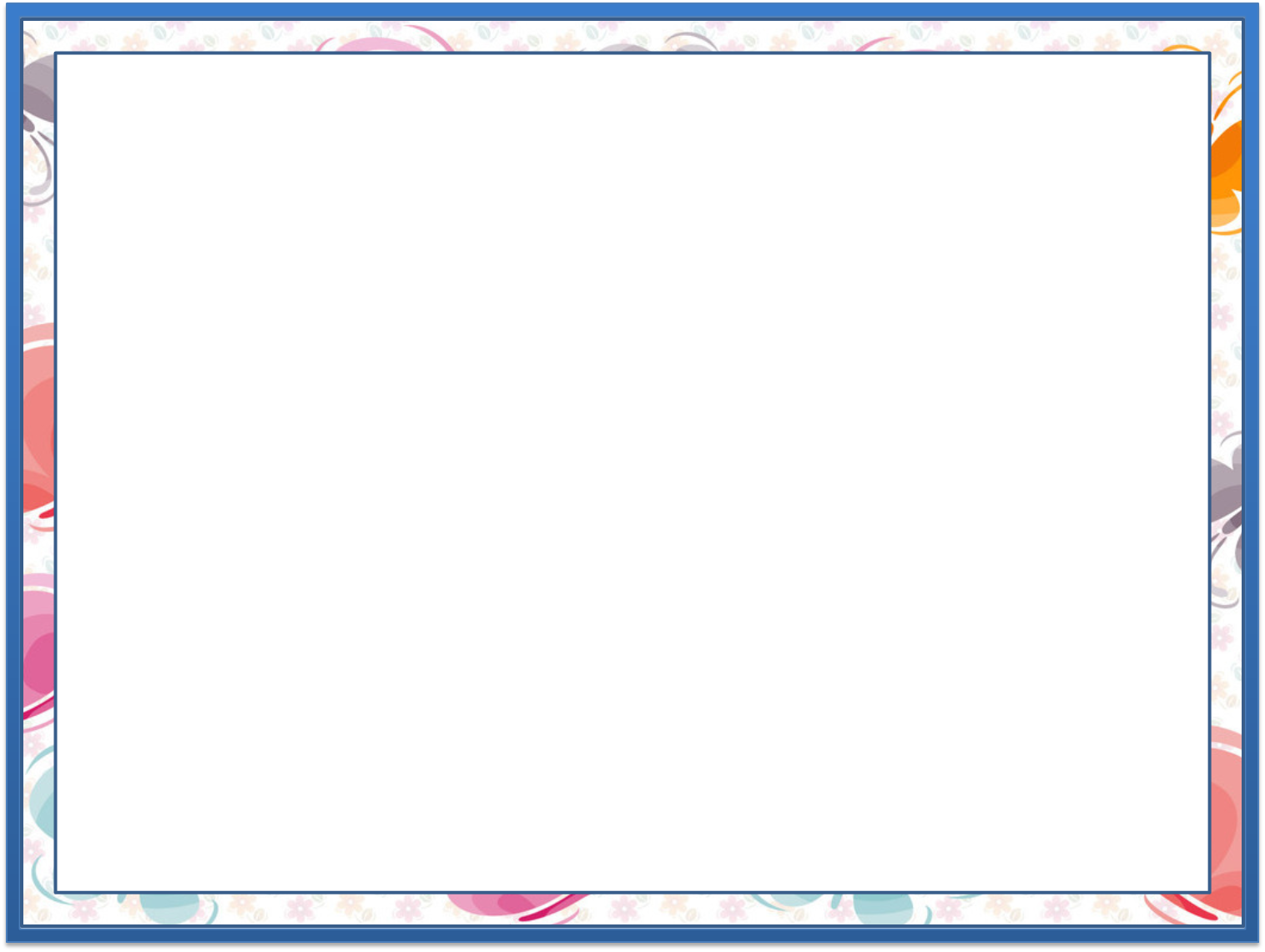 Savollarga jadvaldan foydalanib  javob  			beramiz. (165-bet)
1.
Yoqtirgan
Yoqtirgan
Yoshi
Qiziqishi
uy hayvoni
rangi
kompyuter
qora
8
it
Mahmud
qizil
o‘qish
Nozima
7
mushuk
Kimning yoshi kattaroq?
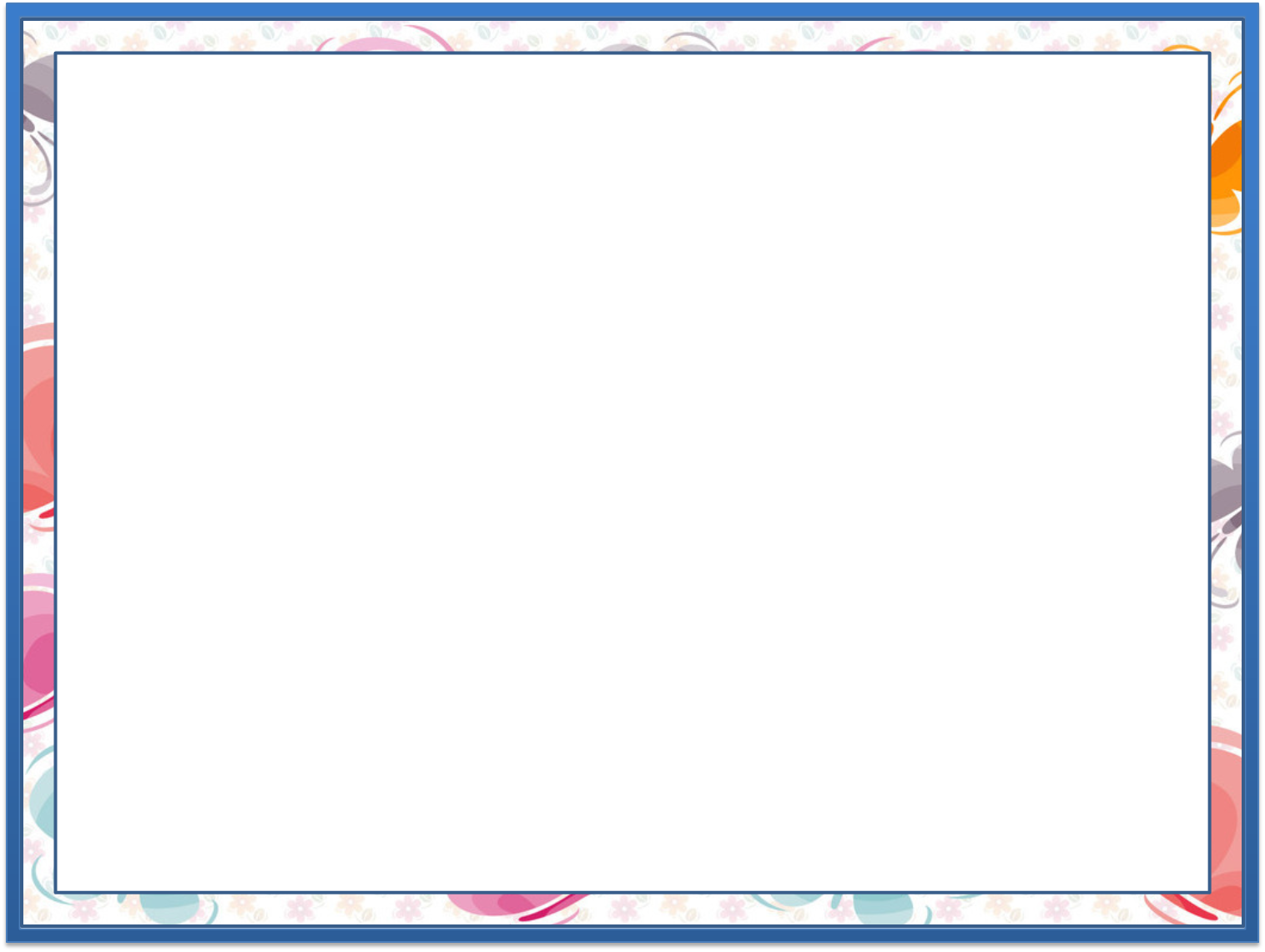 Savollarga jadvaldan foydalanib  javob  			beramiz. (165-bet)
1.
Yoqtirgan
Yoqtirgan
Yoshi
Qiziqishi
uy hayvoni
rangi
kompyuter
qora
8
it
Mahmud
qizil
o‘qish
Nozima
7
mushuk
Nozima qaysi uy hayvonini yoqtiradi?
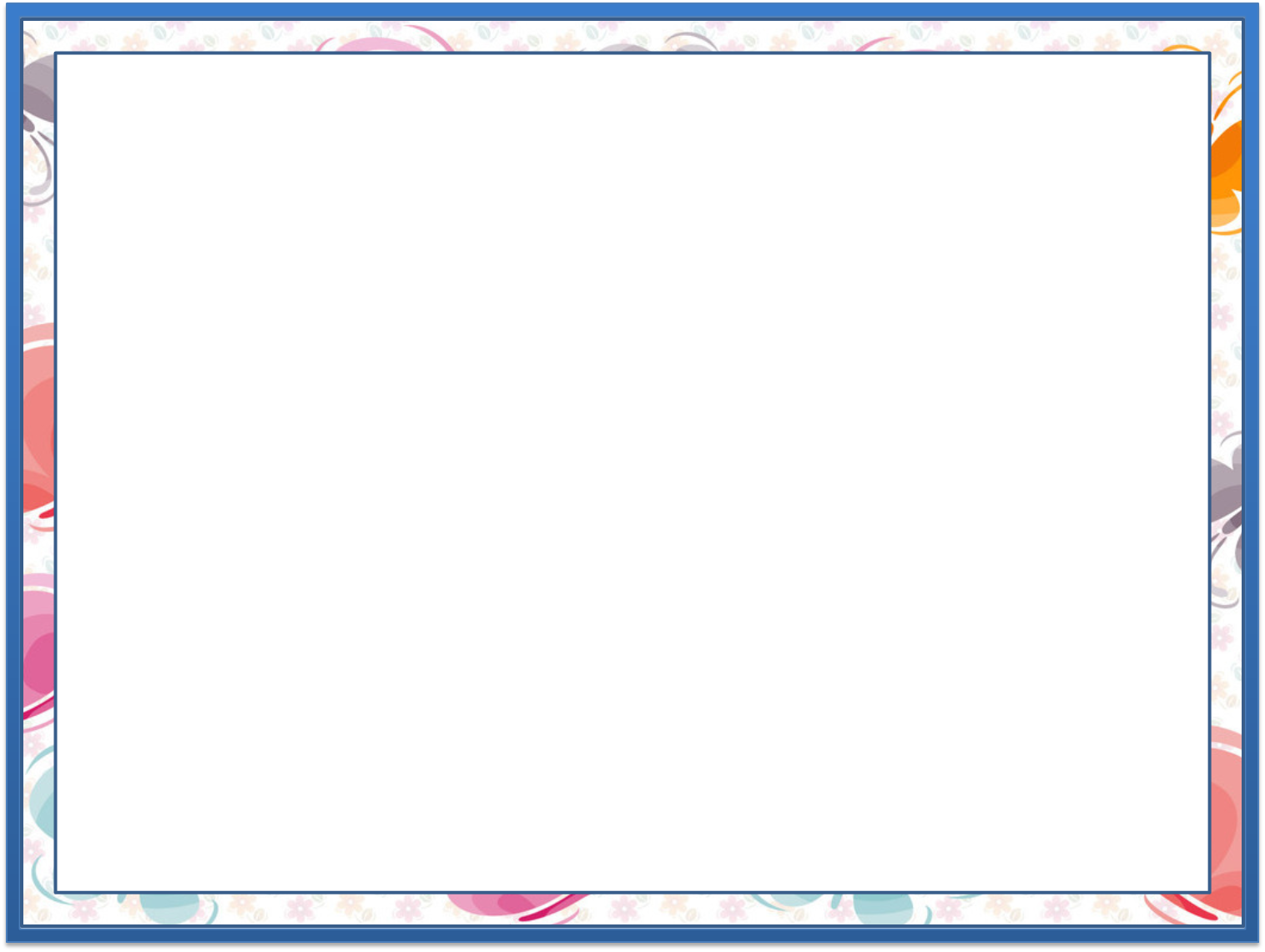 Savollarga jadvaldan foydalanib  javob  			beramiz. (165-bet)
1.
Yoqtirgan
Yoqtirgan
Yoshi
Qiziqishi
uy hayvoni
rangi
kompyuter
qora
8
it
Mahmud
qizil
o‘qish
Nozima
7
mushuk
Kim kompyuterga qiziqadi?
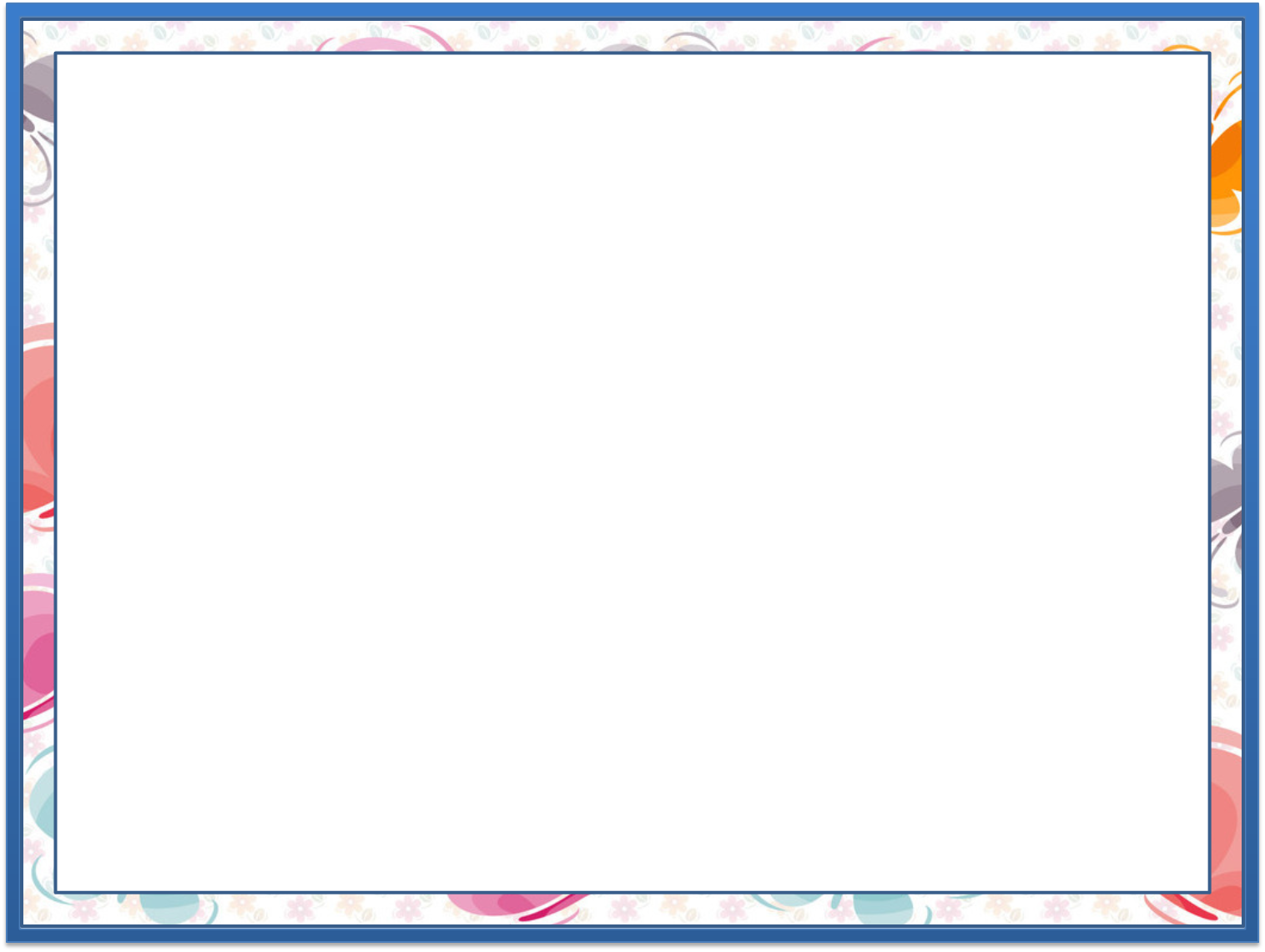 Savollarga jadvaldan foydalanib  javob  			beramiz. (165-bet)
1.
Yoqtirgan
Yoqtirgan
Yoshi
Qiziqishi
uy hayvoni
rangi
kompyuter
qora
8
it
Mahmud
qizil
o‘qish
Nozima
7
mushuk
8 yoshli bola itni yoqtiradimi?
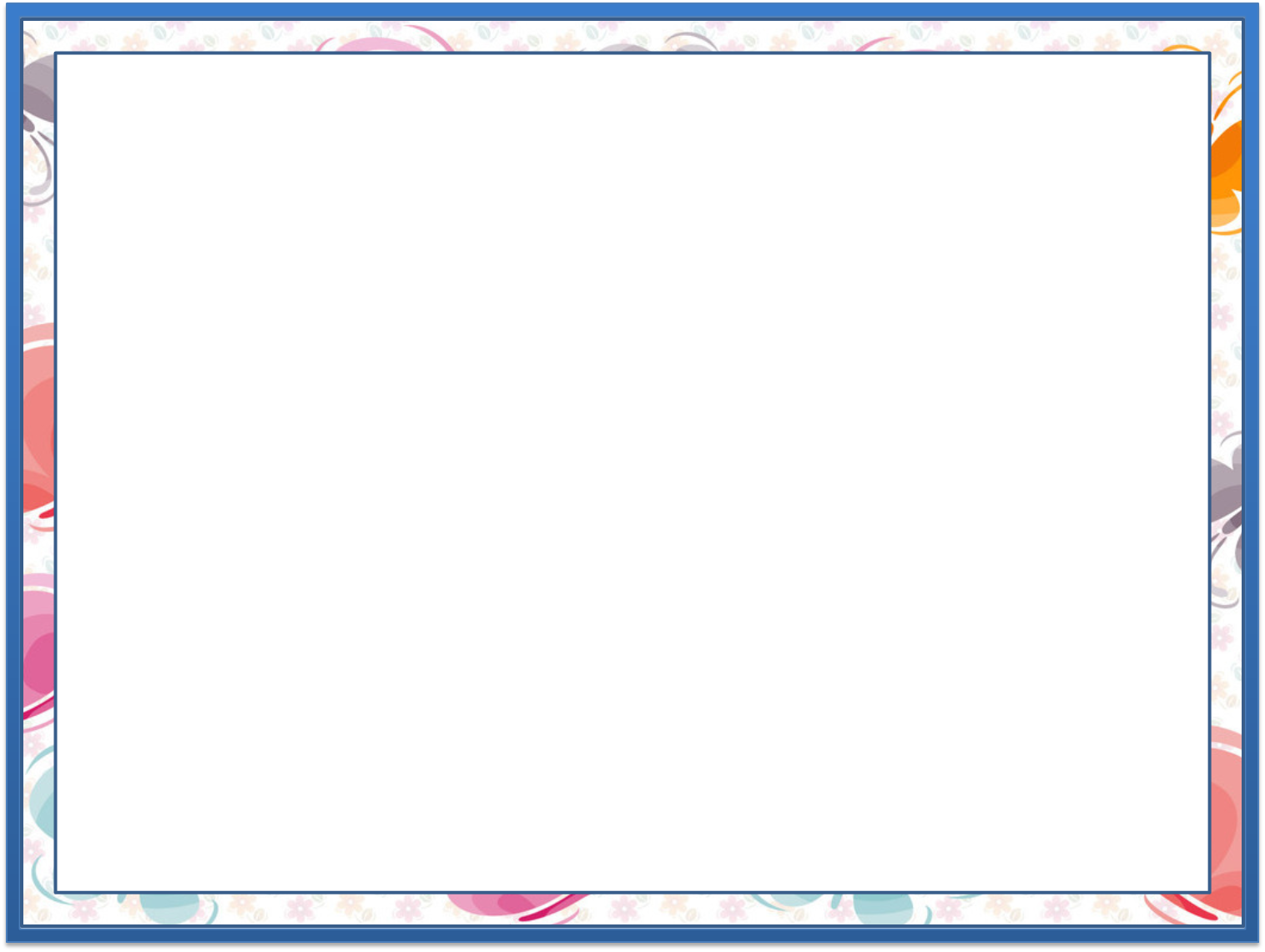 Jadvalni daftarimizga ko‘chirib, bo‘sh kataklarini to‘ldiramiz.  (165-bet)
2.
2-”A”
2-”B”
2-”D”
Jami
100
31
35
34
?
O‘quvchilar soni
32
Darsga qatnashganlar soni
?
31
34
97
?
3
2
0
1
Darsga qatnashmaganlar soni
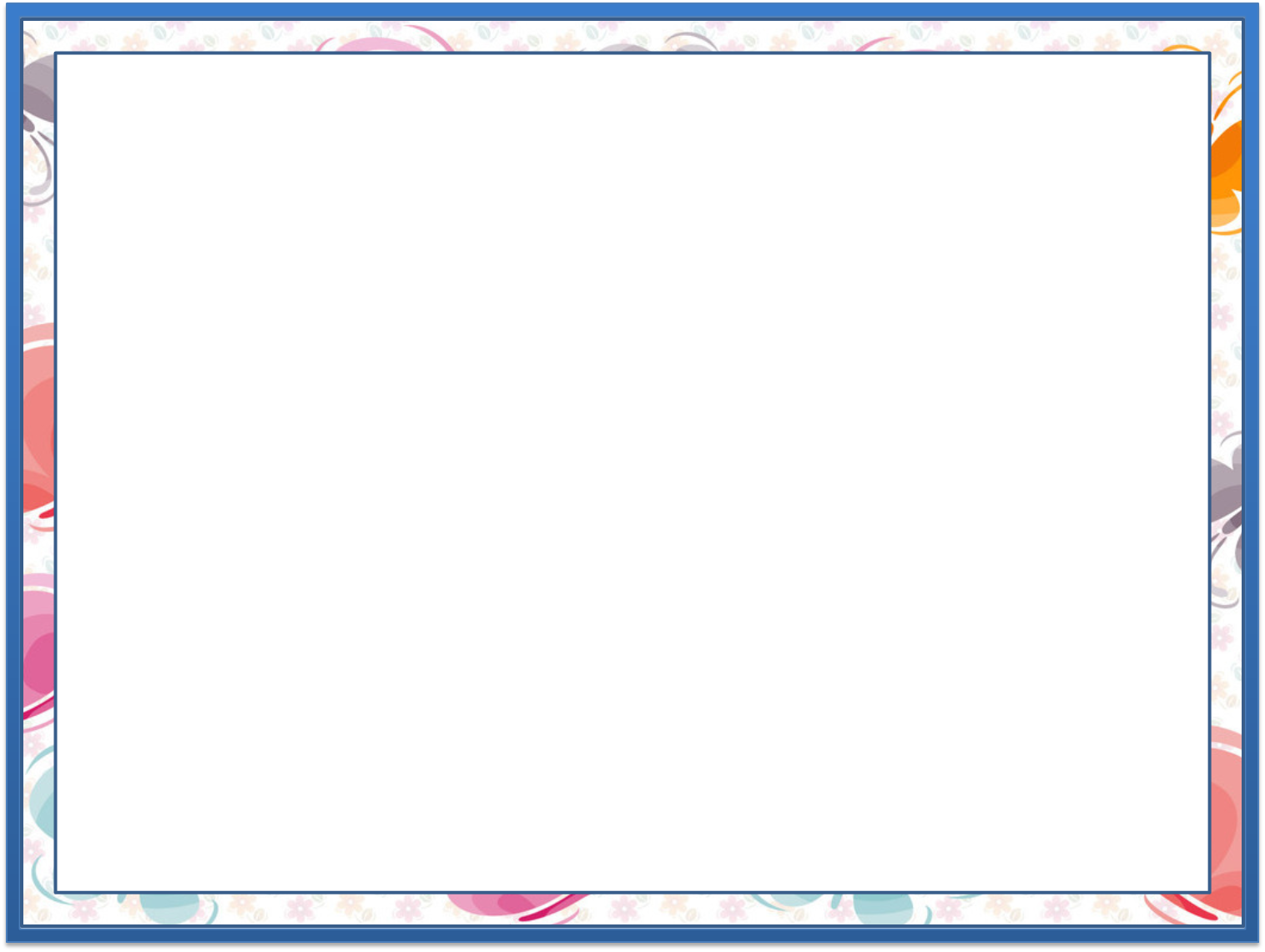 Natijalar nimaga teng?  (165-bet)
3.
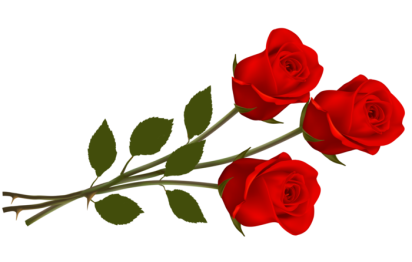 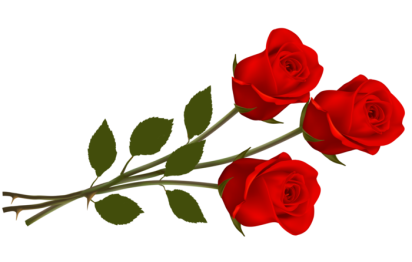 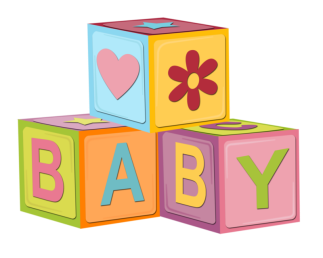 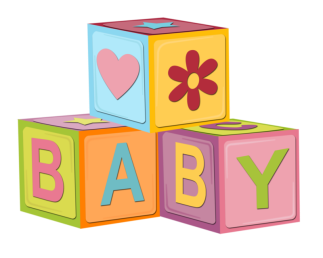 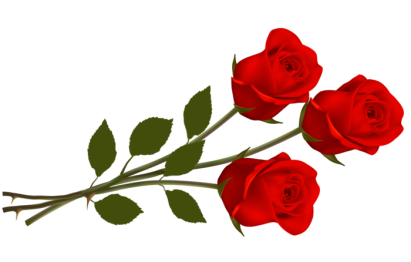 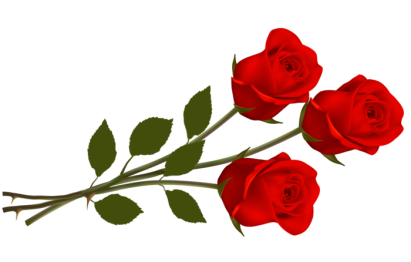 3 x 2
= 6
3 + 3
= 6
6 x 2
= 12
6 + 6
= 12
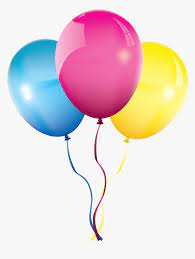 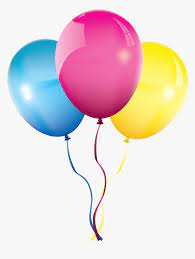 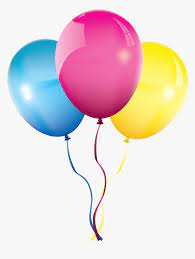 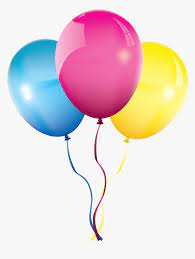 3 x 4
= 12
3 + 3 + 3 + 3
= 12
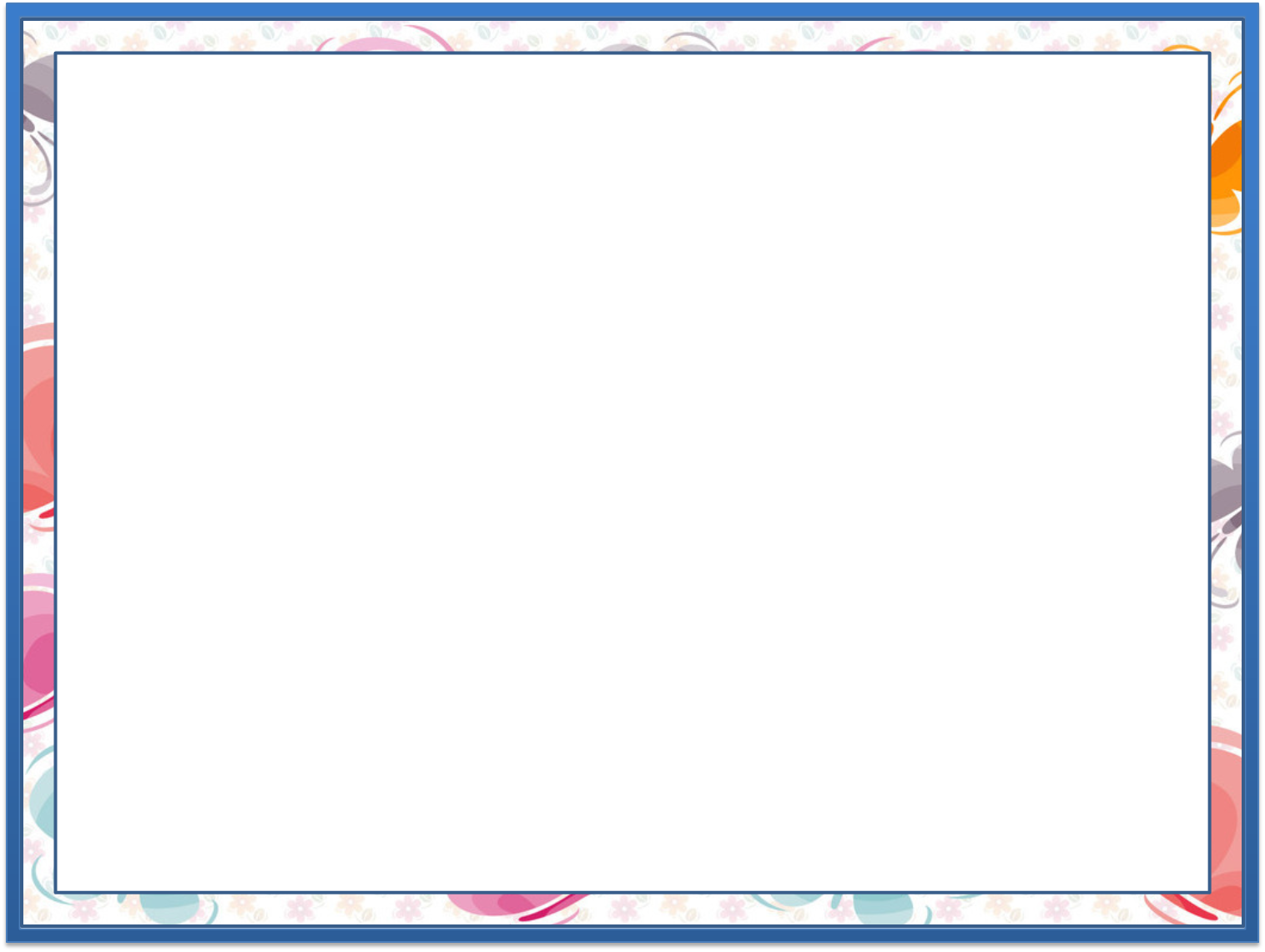 Bo‘sh kataklarga qaysi mevalarni qo‘yish mumkin? (166-bet)
4.
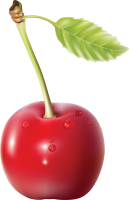 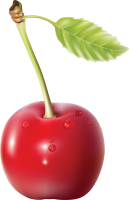 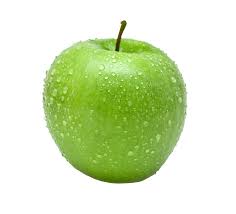 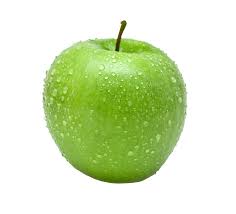 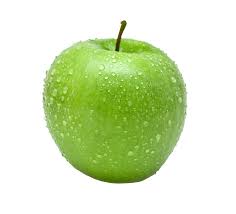 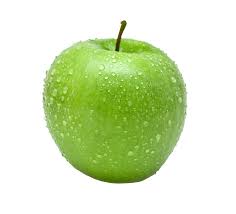 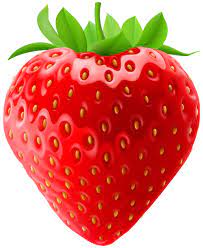 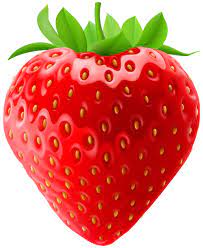 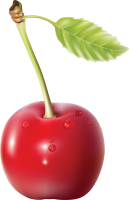 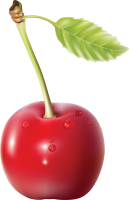 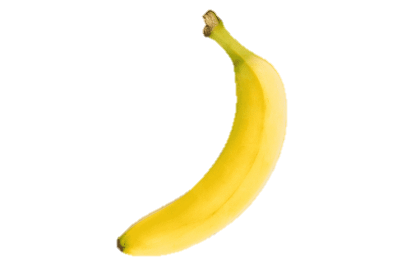 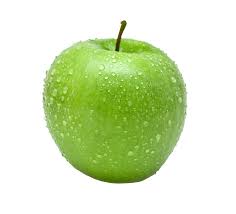 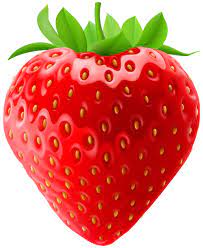 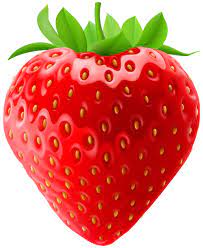 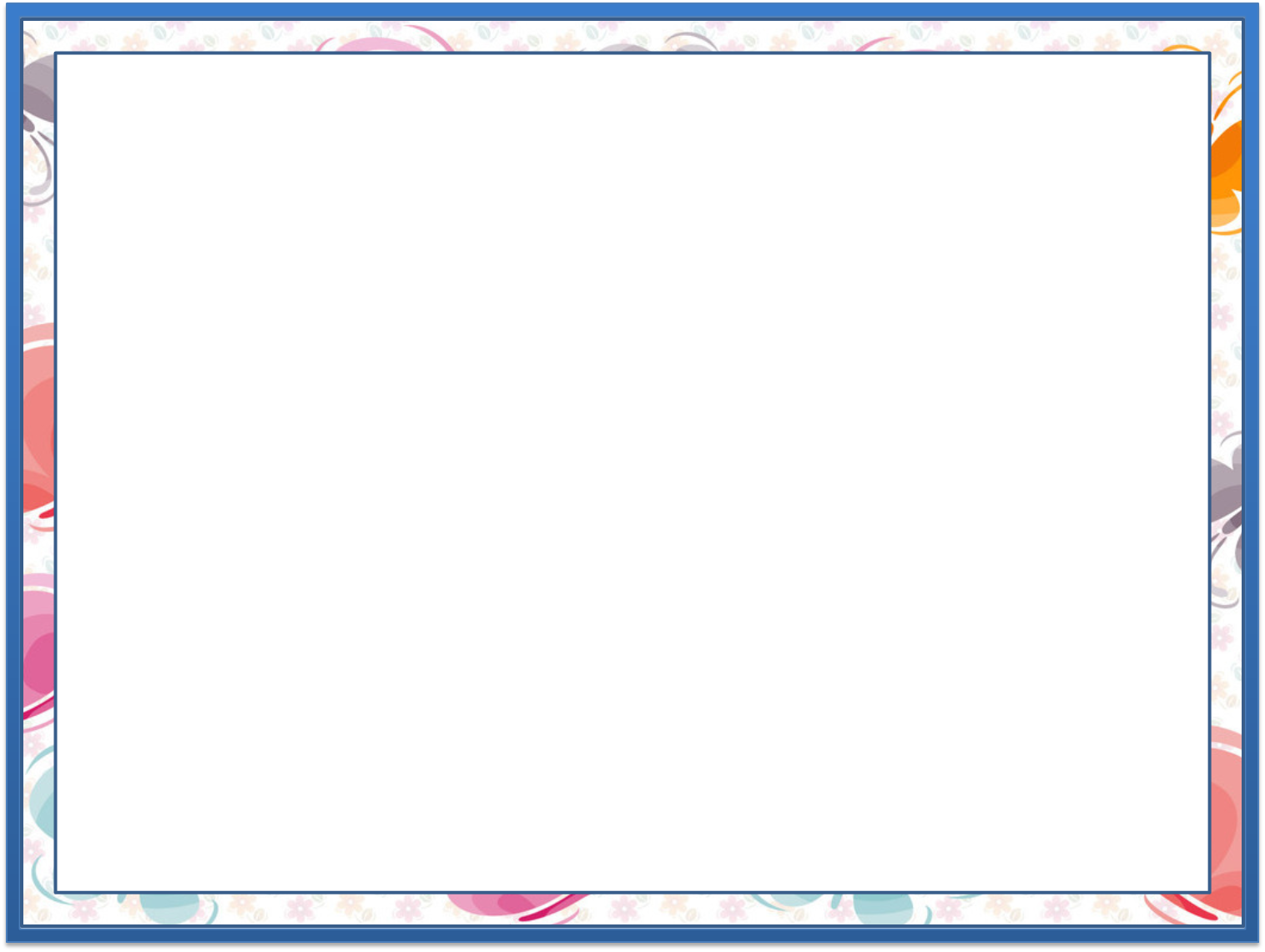 Bo‘sh kataklarga qaysi mevalarni qo‘yish mumkin? (166-bet)
4.
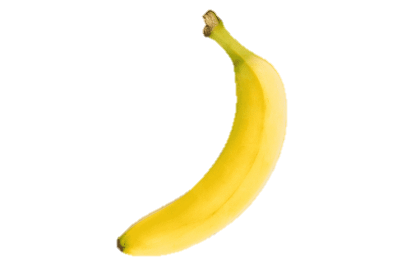 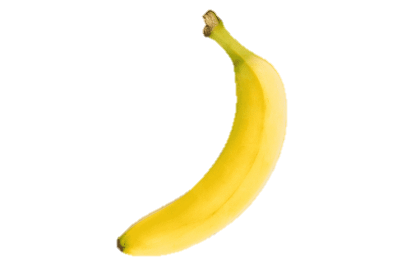 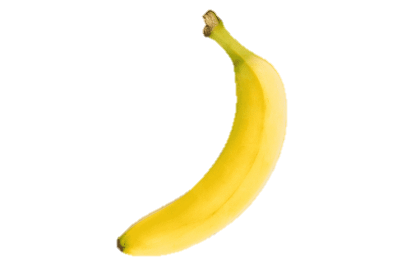 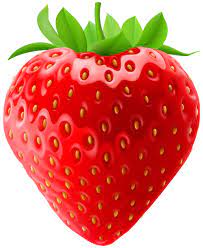 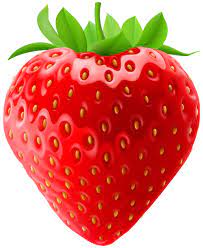 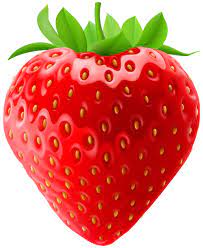 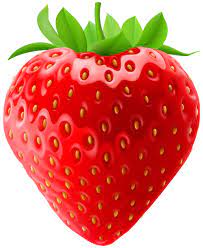 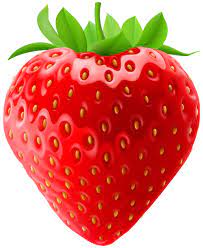 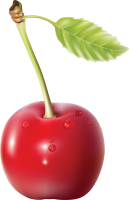 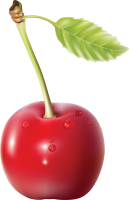 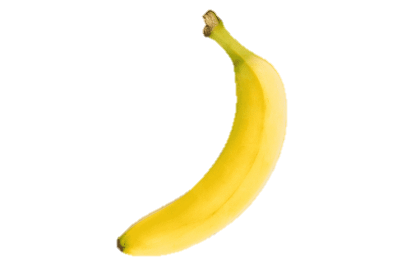 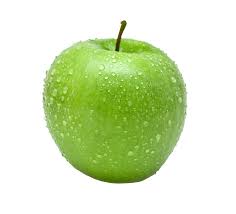 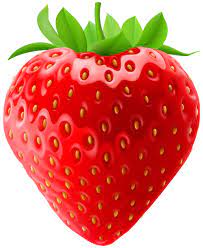 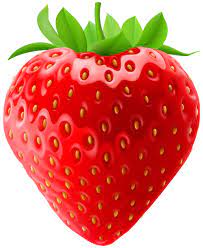 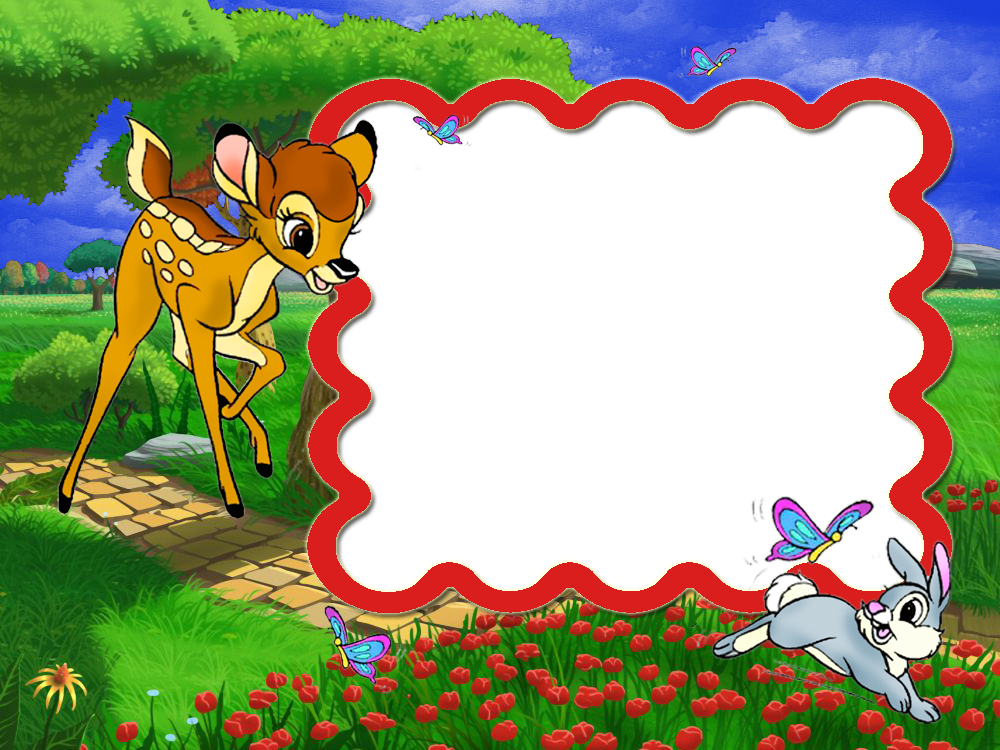 Mustaqil topshiriq:
  166-bet. 5-misol
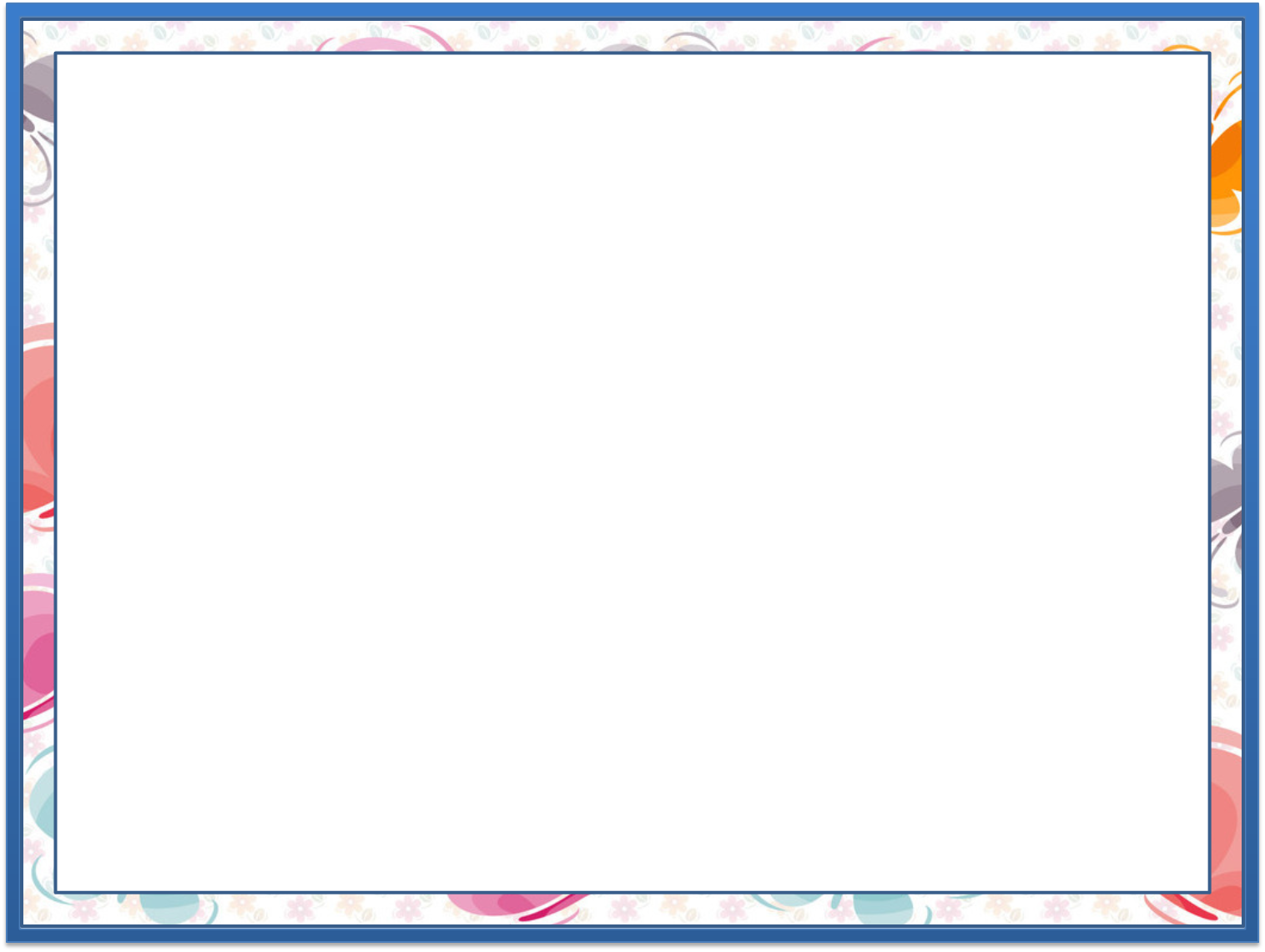 Jadvalni to‘ldiramiz. Qaysi meva ko‘p? Jami mevalar qancha? (166-bet)
5.
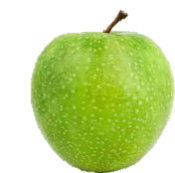 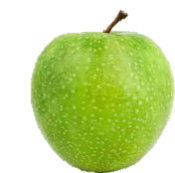 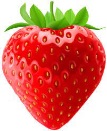 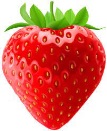 Sanog‘i
Soni
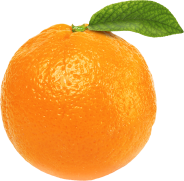 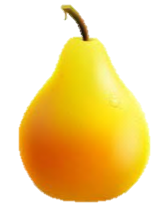 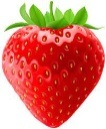 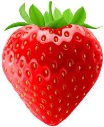 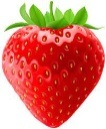 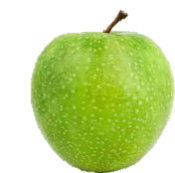 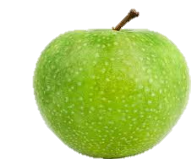 7
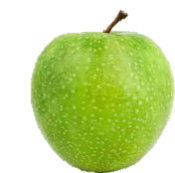 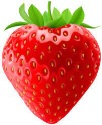 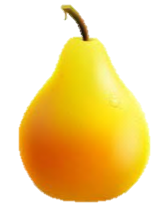 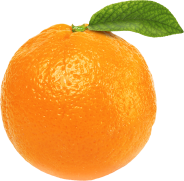 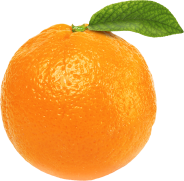 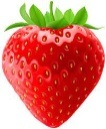 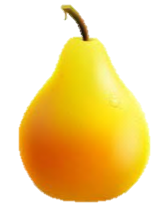 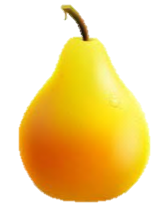 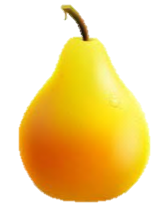 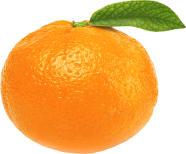 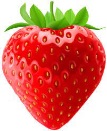 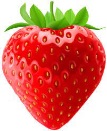 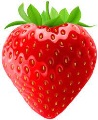 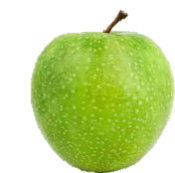 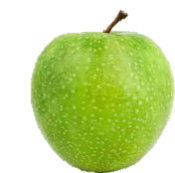 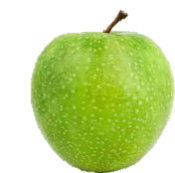 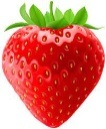 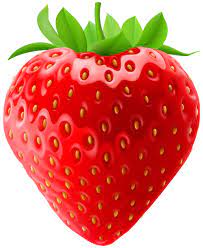 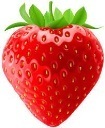 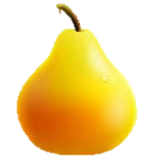 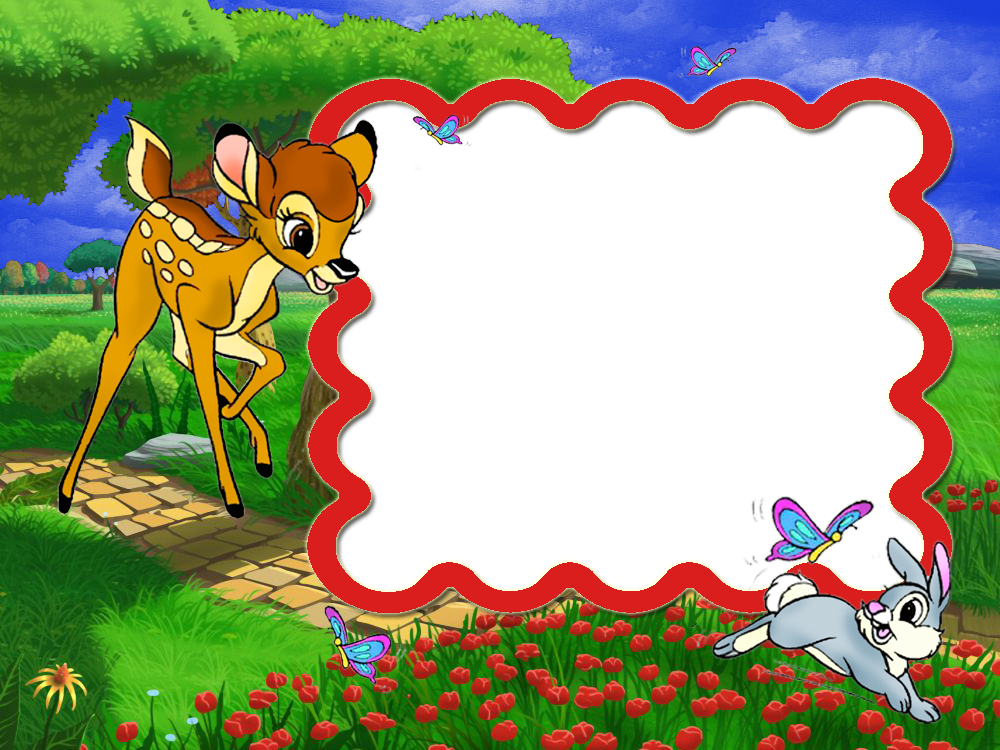 E’tiboringiz 
        uchun
             rahmat!